Measurements with scintillator tiles
F. Dubinin, P. Teterin
1
What can be measured?
Cosmic rays
 Calibration of energy scale
 Integral efficiency w.r.t. each other or with other trigger
Low rate

Electrons
 Hight rate 
Efficiency at the point
Calibration of energy scale - ??? (depends on energy)

X-ray (collimated)
 Map of response
2
Set-up
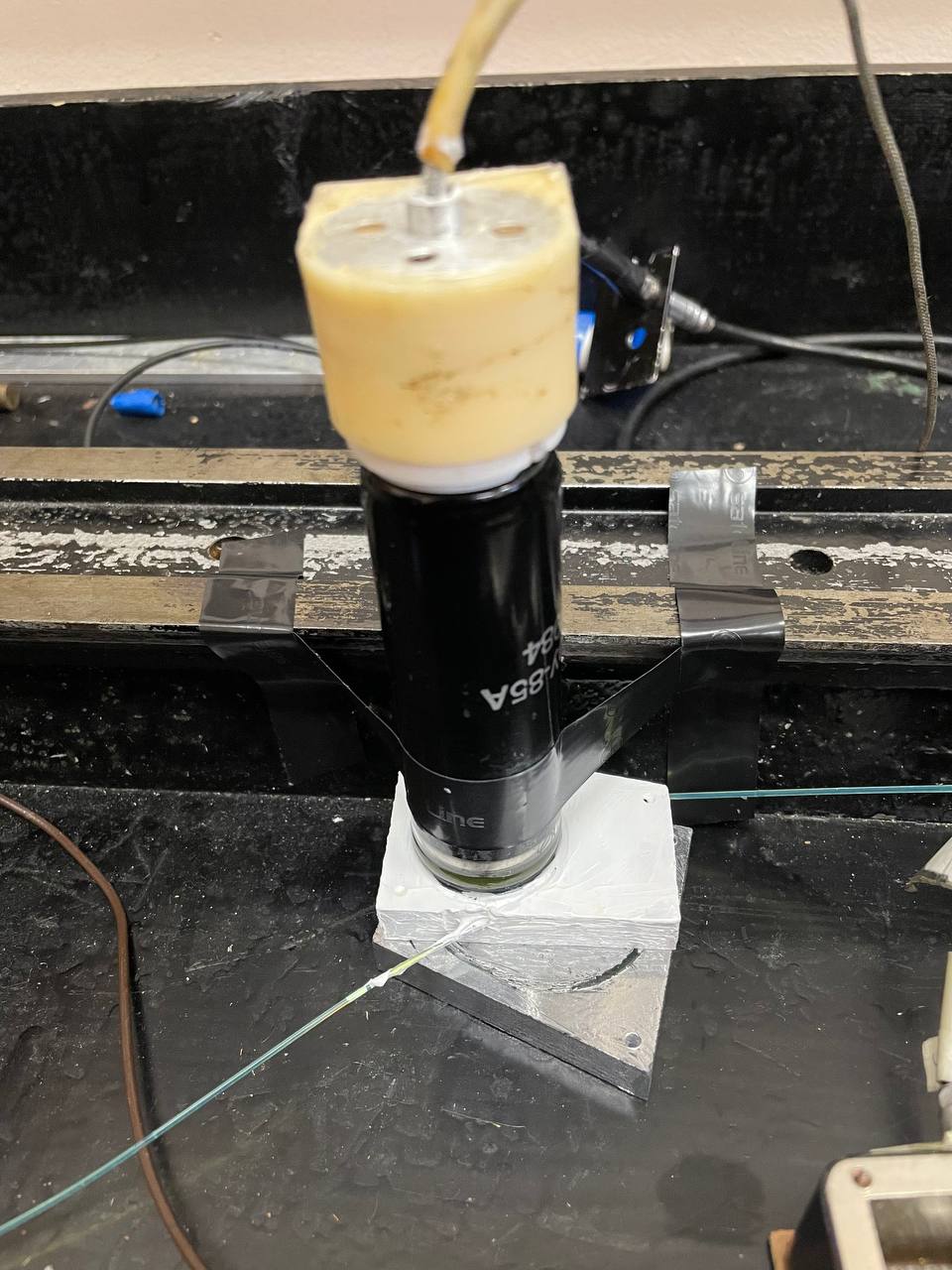 2 tiles one on top of the other
Diffusive cover used on the tiles
Top tile coupled directly to PMT ФЭУ-85 and to SiPM via shifter
Bottom tile couple to SiPM via shifter

Trigger - coincidence between SiPM and PMT
Source – cosmic rays with energy deposit ~ 1MeV
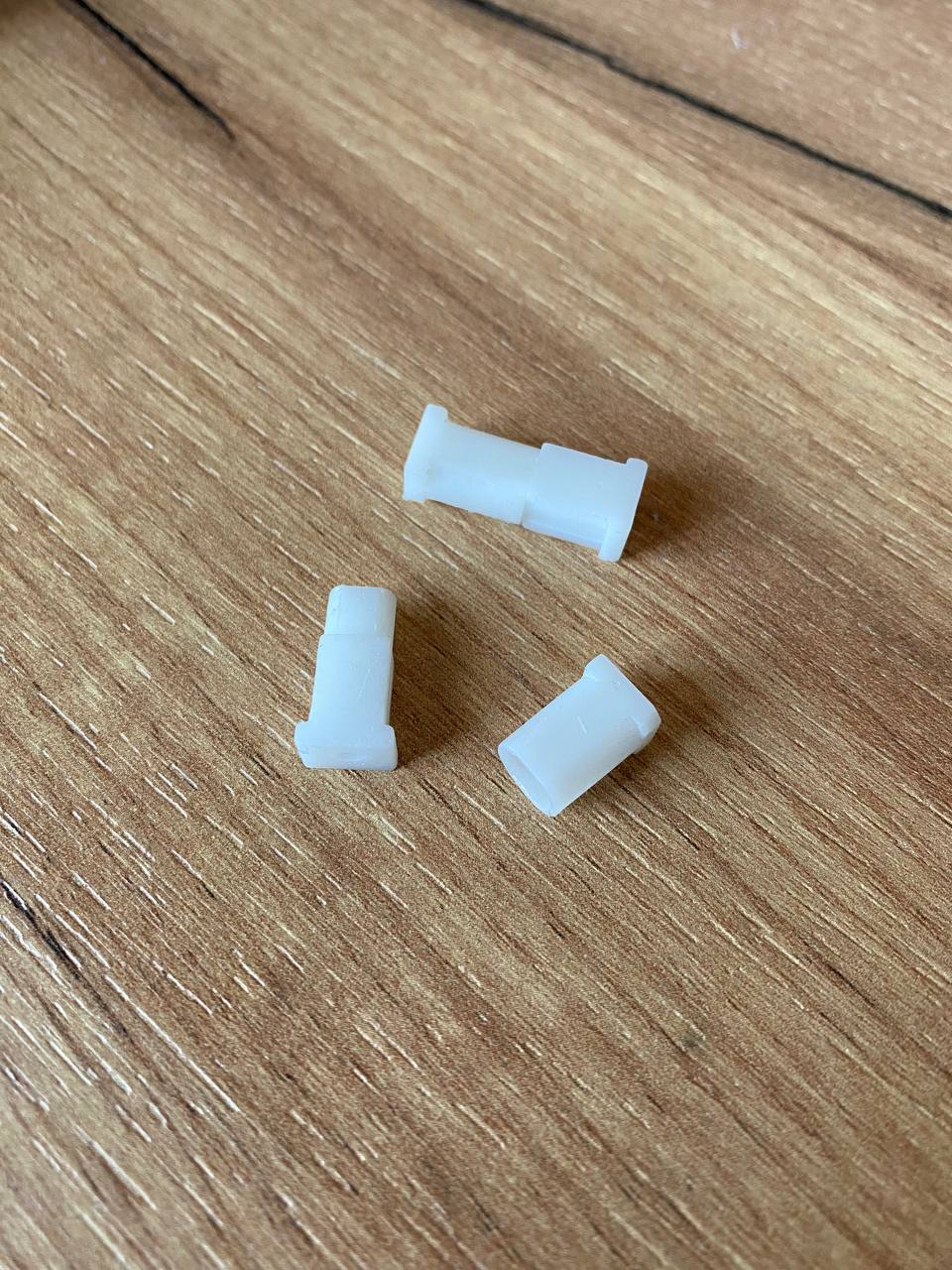 3
Preliminary results with cosmic rays
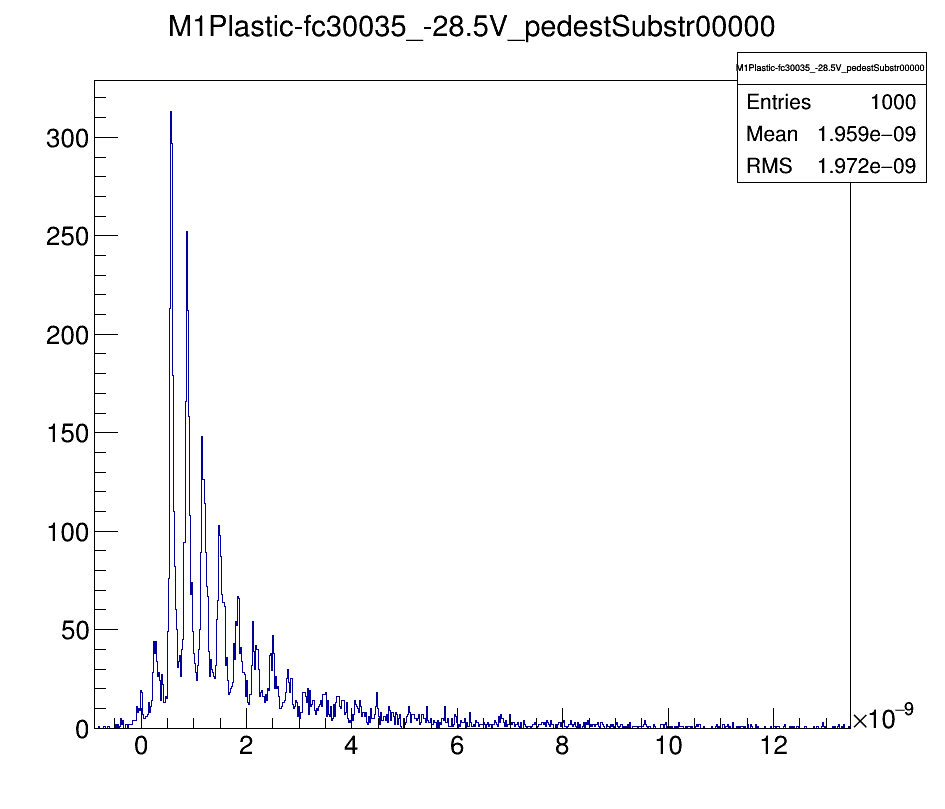 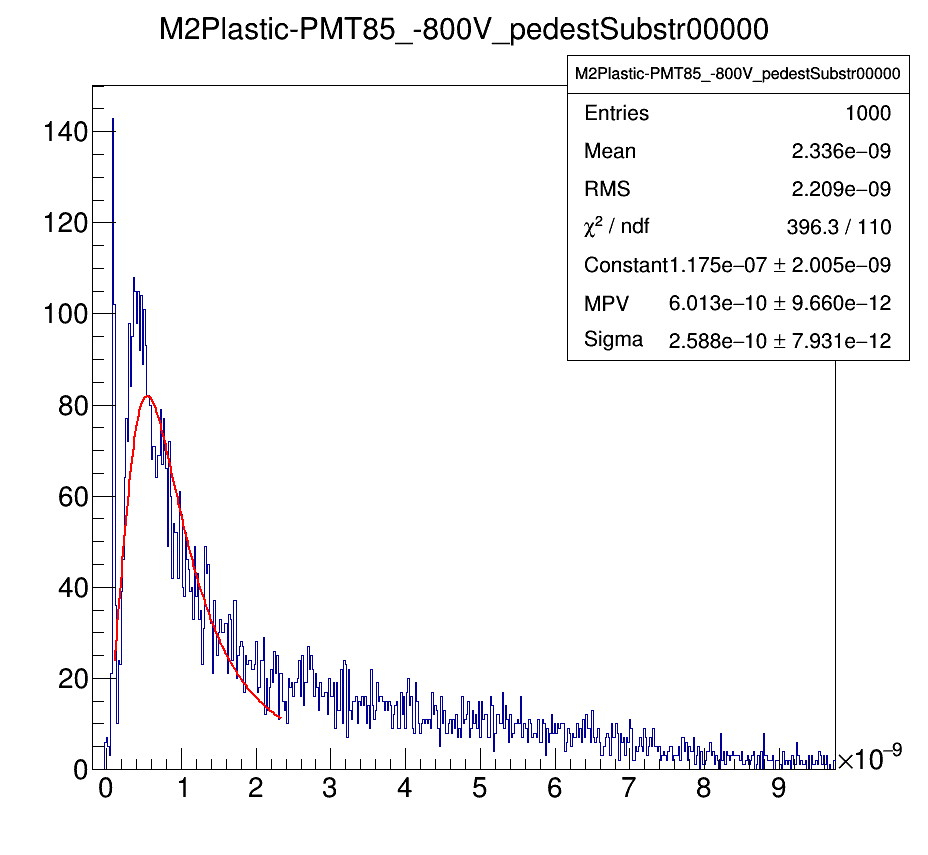 4
Conclusion
Single-electron spectrum observed with the SiPMs at energy deposit 1MeV - ??
Efficiency – to be understood
5
Results with gammas
6